Chap. 5 – Mettre en place les modalités de représentation du personnel
Problématique
Le dialogue social est important car il contribue au 
bien-être des salariés et à la performance l'entreprise. 
Cette dimension est parfois négligée par les entreprises. 
Les instances représentatives du personnel (IRP) font vivre et entretiennent le dialogue social entre les partenaires y compris lorsque ce dialogue devient difficile voir conflictuel.
les délégués syndicaux ;
les délégués du personnel au sein du comité social et économique (CSE).
Chap. 5 – Mettre en place les modalités de représentation du personnel
Problématique
Le CSE est obligatoire dans les entreprises de plus de 11 salariés. 
Il est élu par les salariés et contribue à échanger, discuter, collaborer et partager autour de la vie de et dans l’entreprise.
Sa mise en œuvre repose sur une procédure rigoureuse. 
Il y a un monopole syndical au 1er tour des élections.
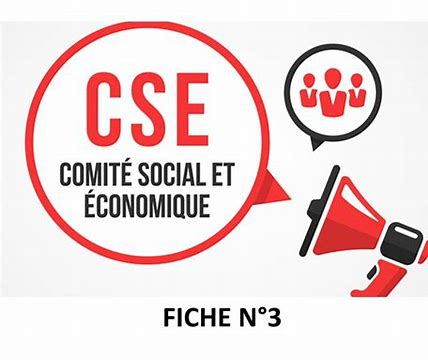 Le dialogue social dans l’entreprise ne se limite pas au dialogue institutionnalisé entre la direction et les représentants du personnel. 
Il s’exerce aussi dans le quotidien, par l’ambiance de travail et les rencontres informelles entre les salariés et avec la direction.
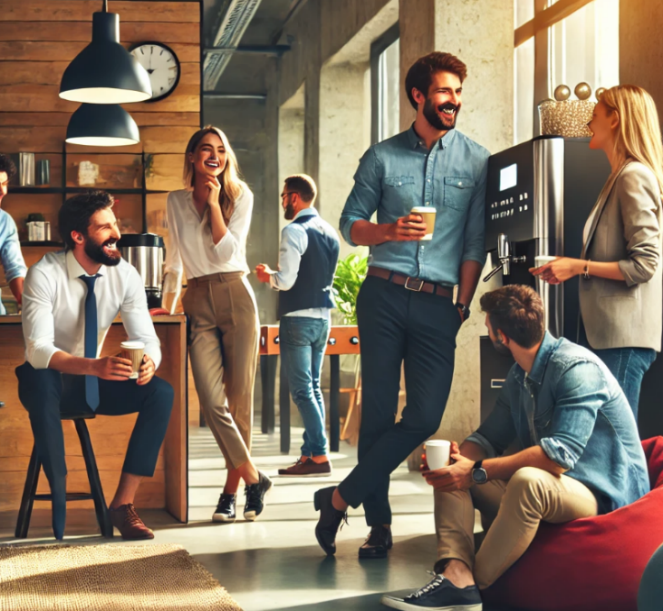